«Деревья наши -  друзья»
Цели:
Закрепить знания детей о деревьях, об их красоте и пользе.
Воспитывать бережное отношение к природе, желание беречь и защищать природу.
Материалы:
листочки деревьев, 
доска, 
фломастеры,  
шишки, 
корзина, 
дидактическая игра «Четвертый лишний»
Вводная часть
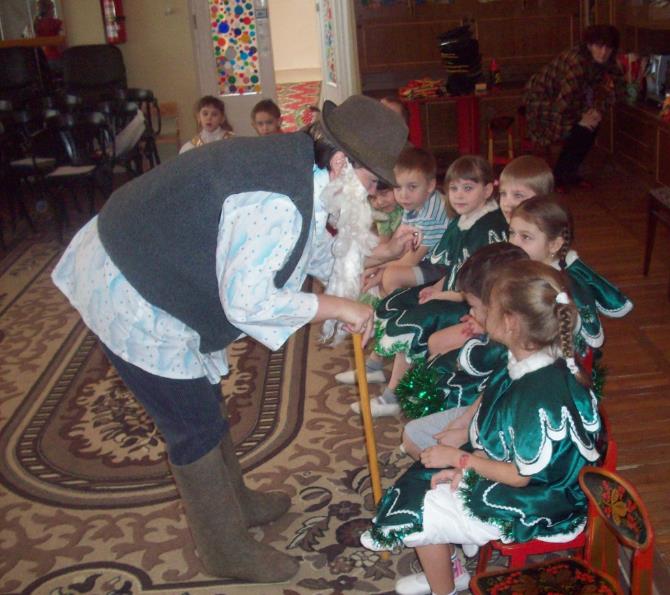 Основная часть
Загадки о деревьях
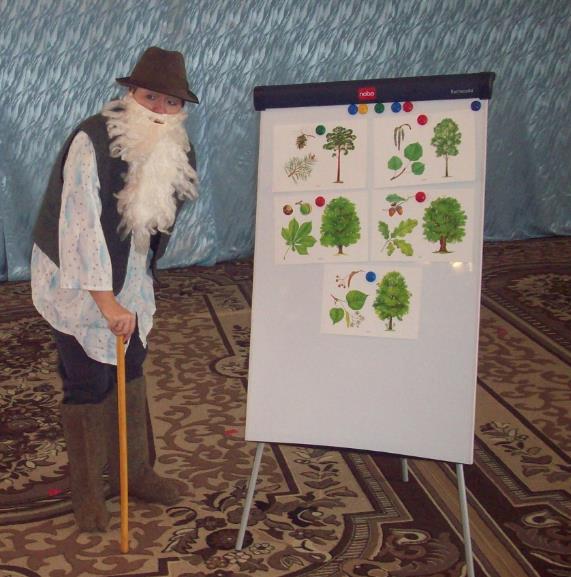 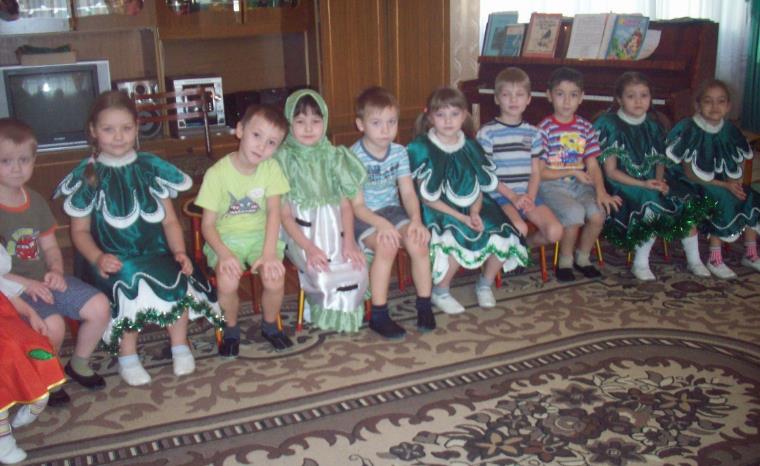 Дидактическая игра «С какого дерева листок»
Инсценировка песни «Рябинушка»
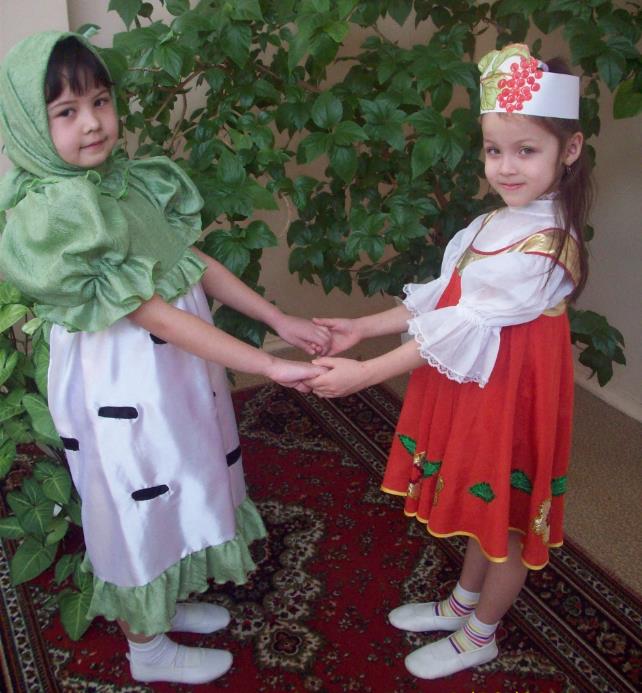 Дидактическая игра «Что лишнее»
Рисование дерева с закрытыми глазами
Заключительный этап
Вывод: для чего нужны деревья.
Хоровод «Во поле береза стояла»
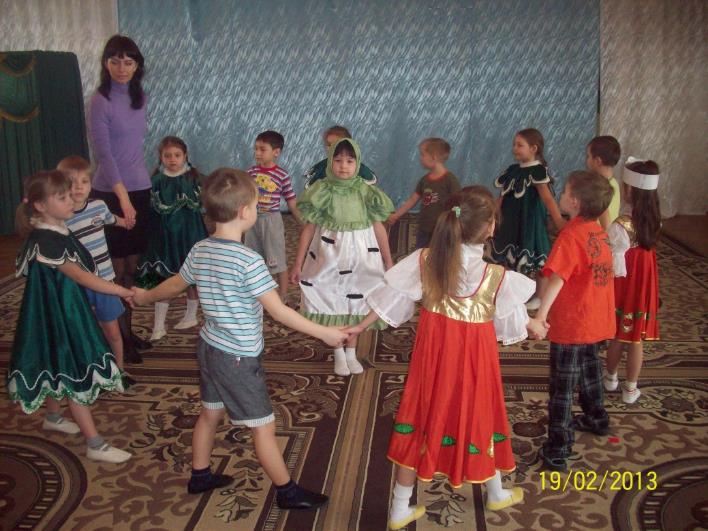